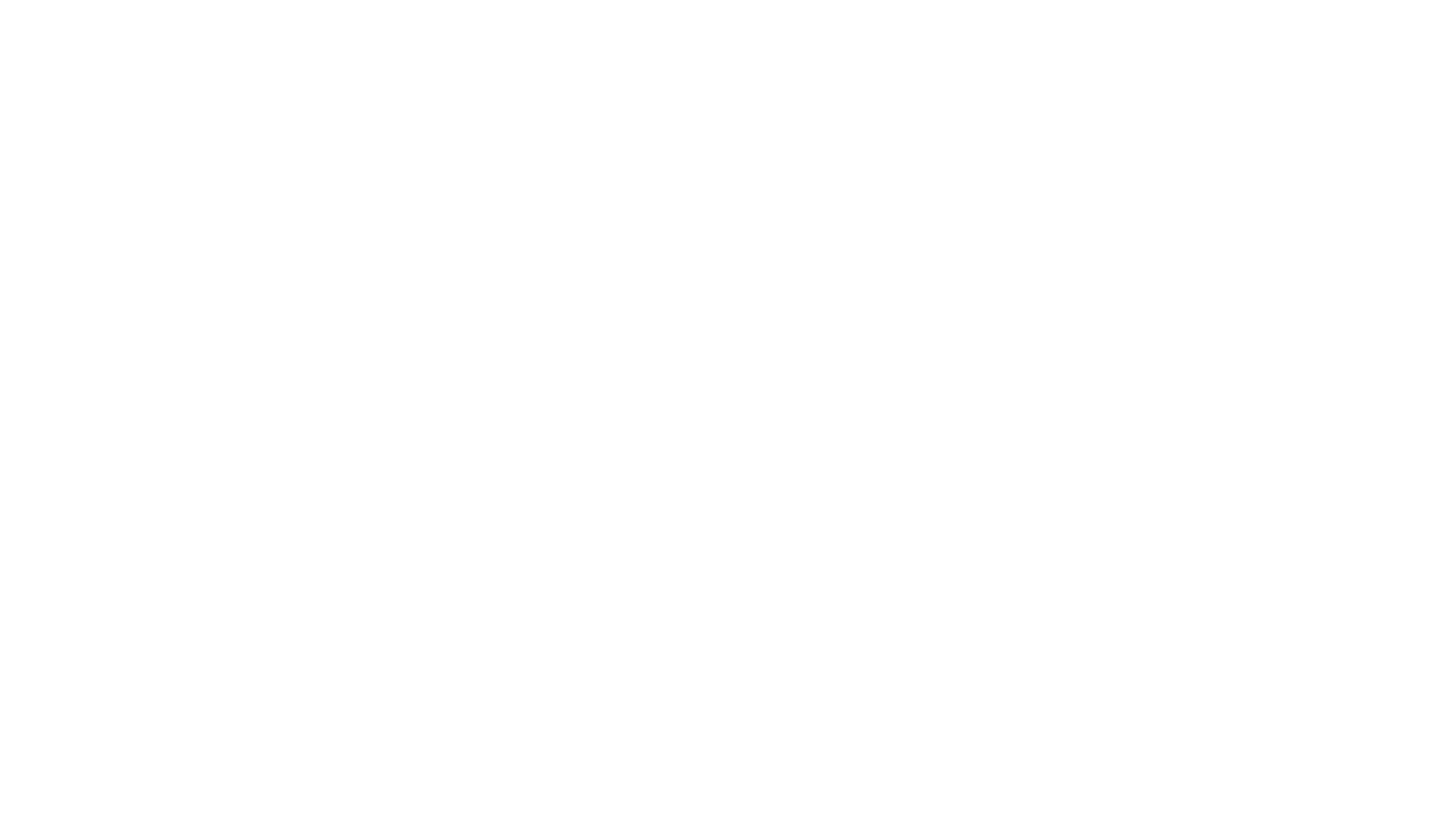 Strand 3
3.4  Differentiate between different sources of government revenue and government expenditure
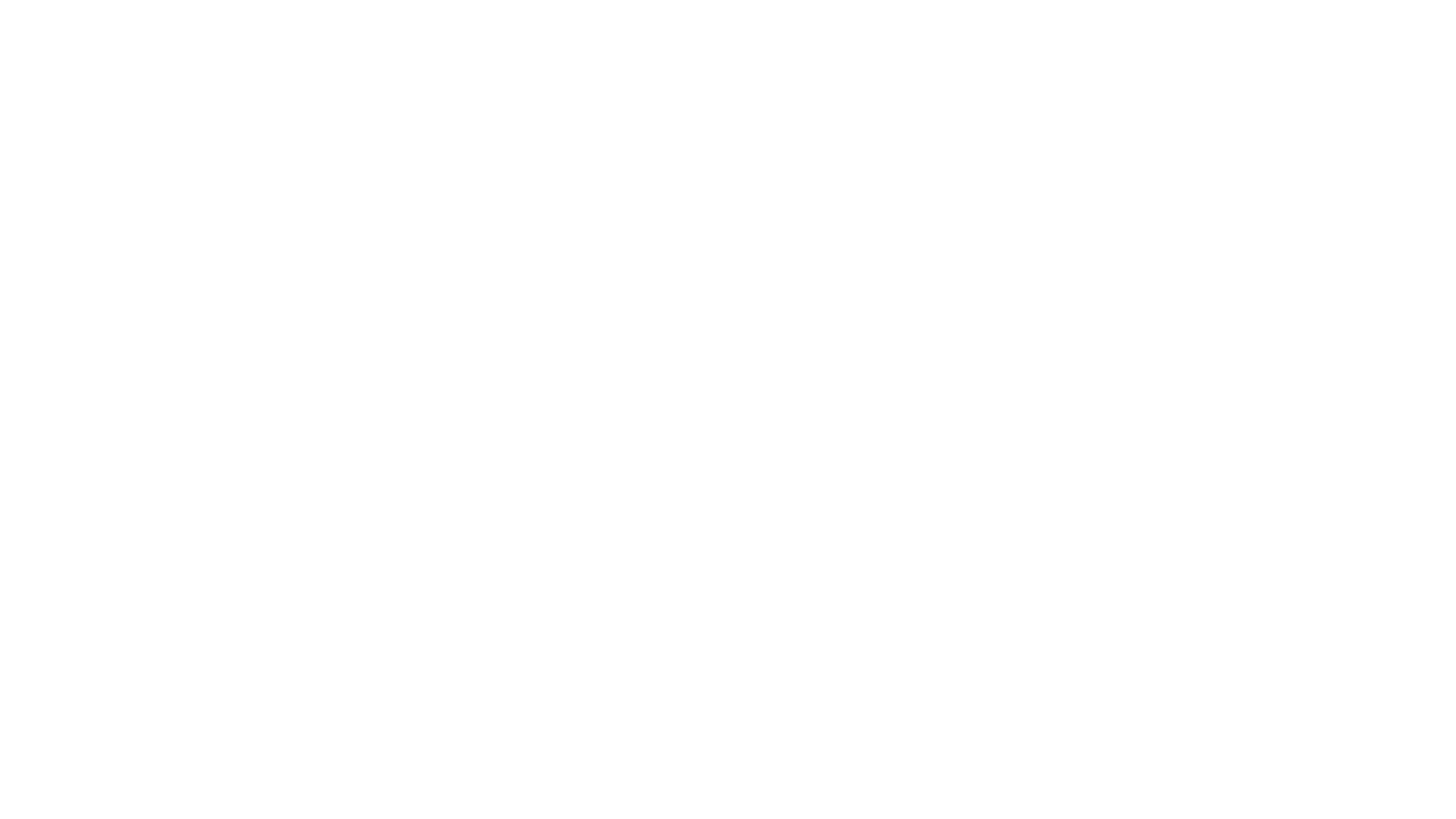 Explain the need for a national budget
Identify sources of Government revenue and expenditure
Explain the difference between a balance, surplus and deficit budget
Outline the impact of a budget decision on Irish society
Learning Intentions
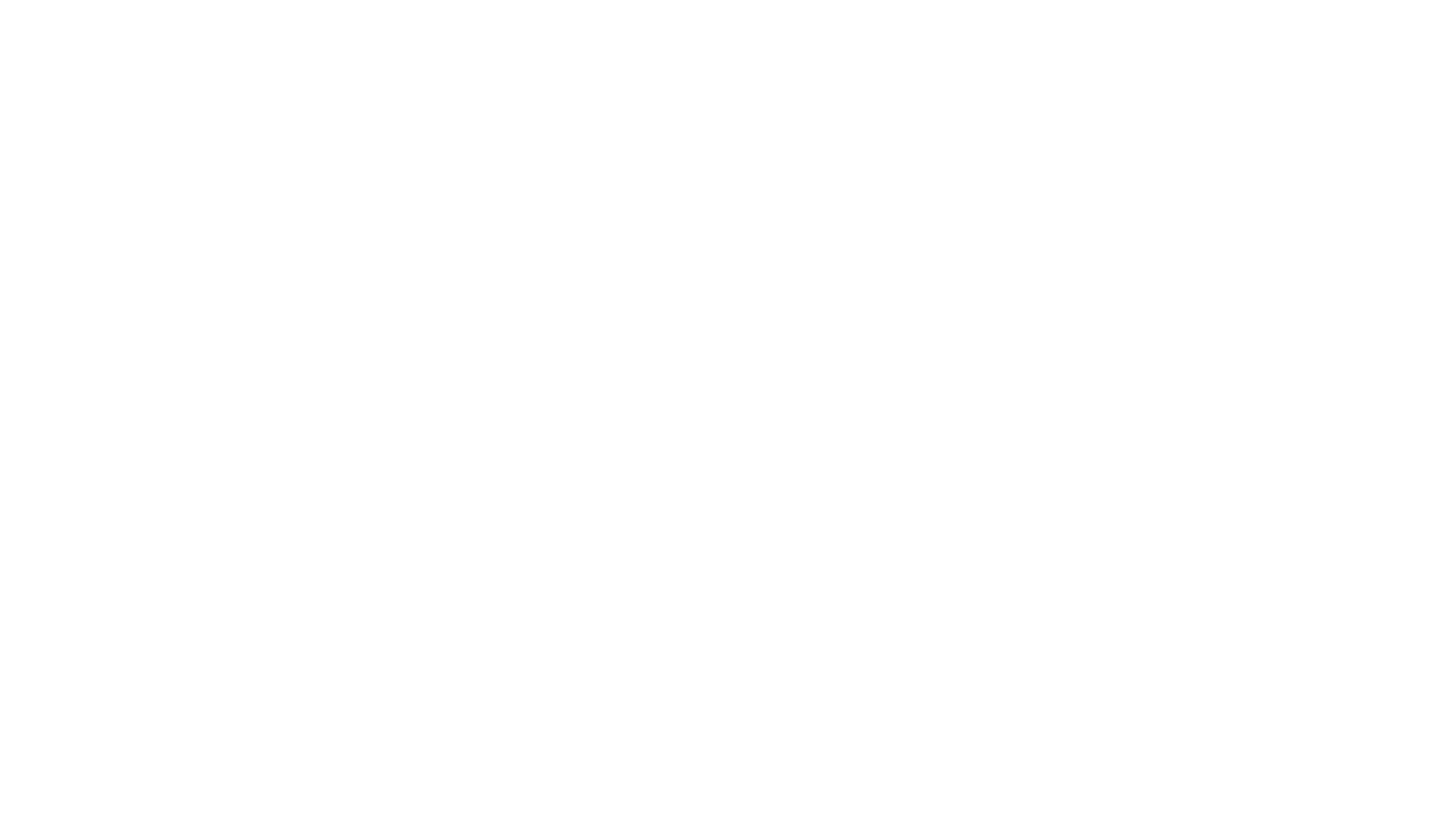 KEY TERMS
National Budget		This is how the Government plans to spend the income they receive and 			how they are going to raise the finance for this expenditure. It is their 			financial plan for the year

Government Revenue	This is the money the government receives for example taxes
			Revenue can be divided into two different types

Current Revenue		This is money the Government receives every day. It usually comes from 
			taxation
Capital Revenue		This is money that is received once off – sale of a state owned company
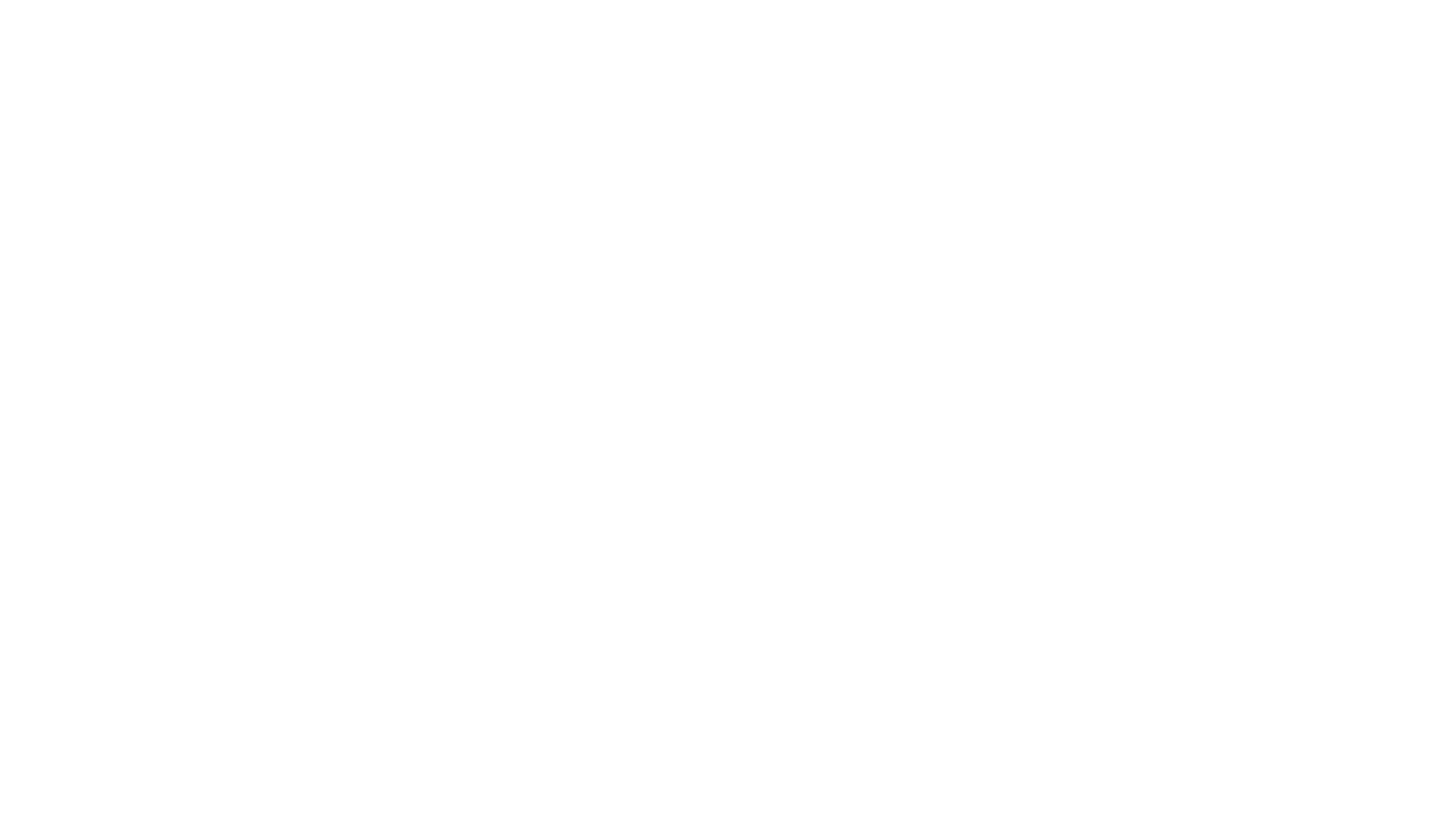 KEY TERMS
Capital Revenue		This is money that is received once off – sale of a state owned company

Government Revenue	This is all the money that is spent by the Government

Current Revenue		This is money spend by the Government on a regular basis. This is usually 			day-to-day spending a essential services. For example, Health

Capital Revenue		This is once off spending by the Government – For example Building roads
Infrastructure			These are all the service and structures that are needed for a country to 			function. For example – Transport, Water
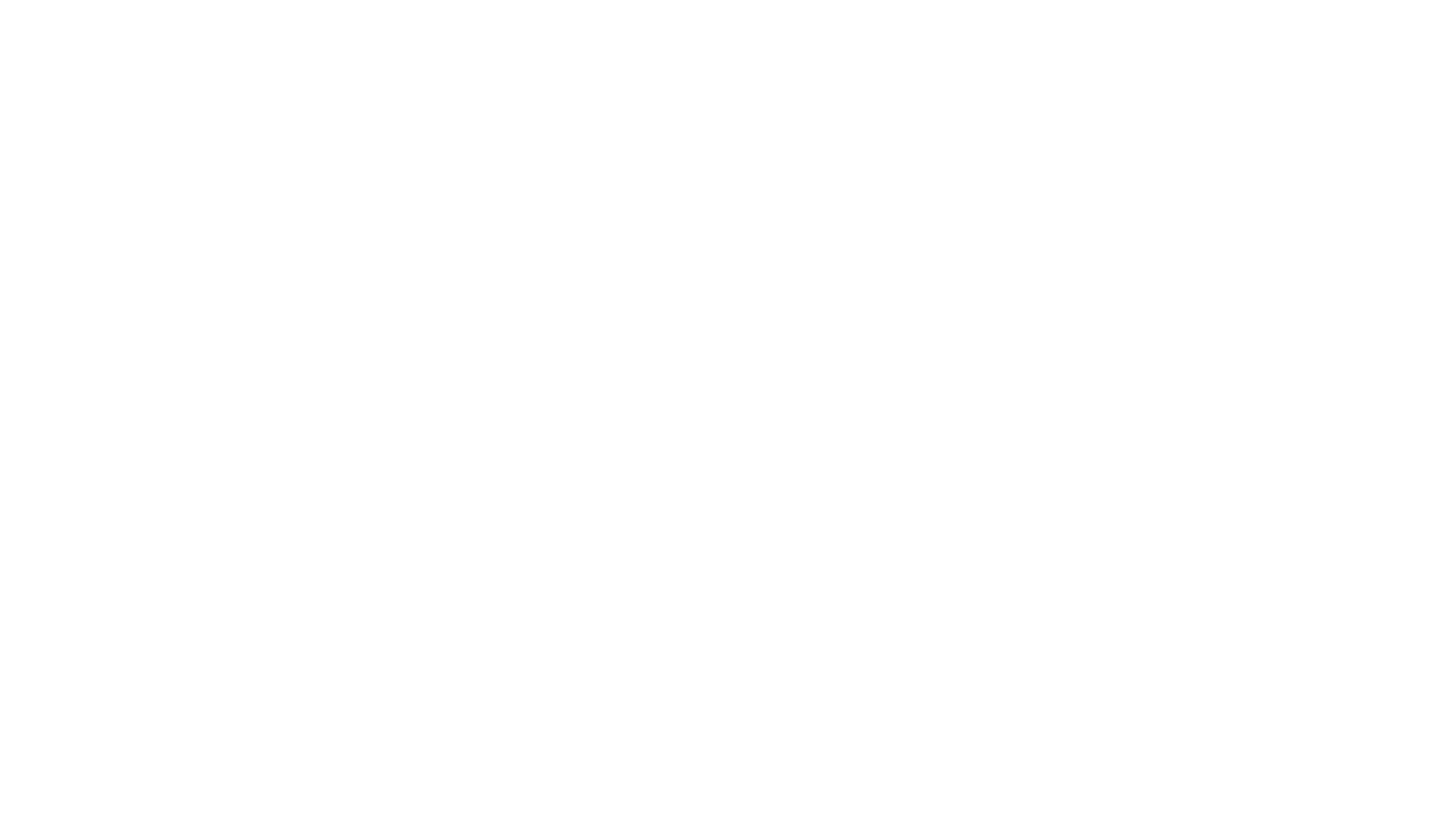 KEY TERMS
Infrastructure			These are all the service and structures that are needed for a country to 			function. For example – Transport, Water

National Budget		This is how the Government plans to spend the income they receive and 
			how they are going to raise the finance for this expenditure. It is their 			financial plan for the year

Balanced Budget		This is when planned revenue (Income) equals planned expenditure 				(Spending)
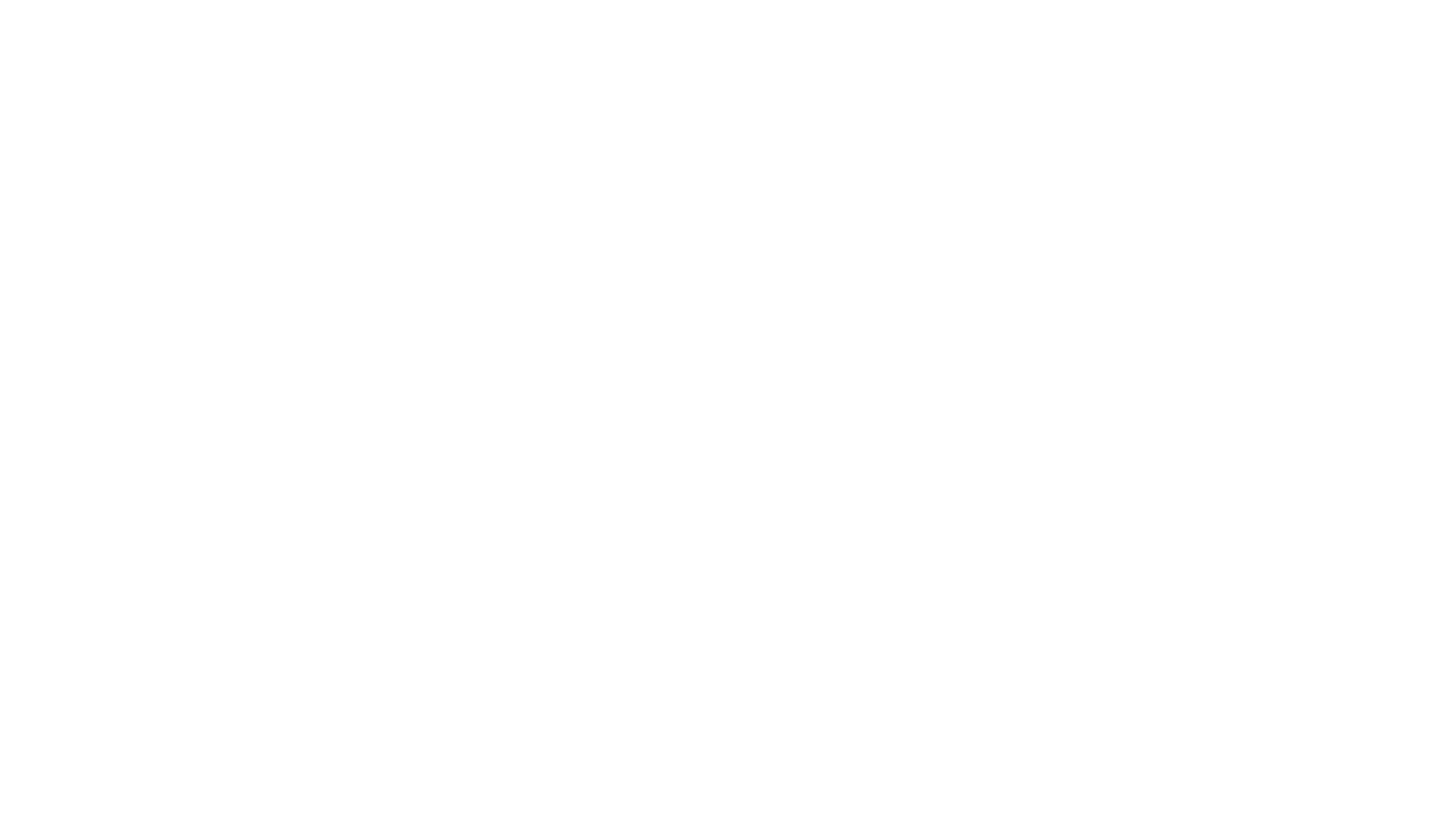 KEY TERMS
Current Revenue		This is the day-to-day income the Government gets each day/week. This is 			used to run the country and provide essential services. For example – 			Income Tax, LPT, Excise Duty

Capital Revenue		This is a once of payment that the government receives – for example 			selling a state company or receive a grant from the EU

Balanced Budget		This is when planned revenue (Income) equals planned expenditure 				(Spending)
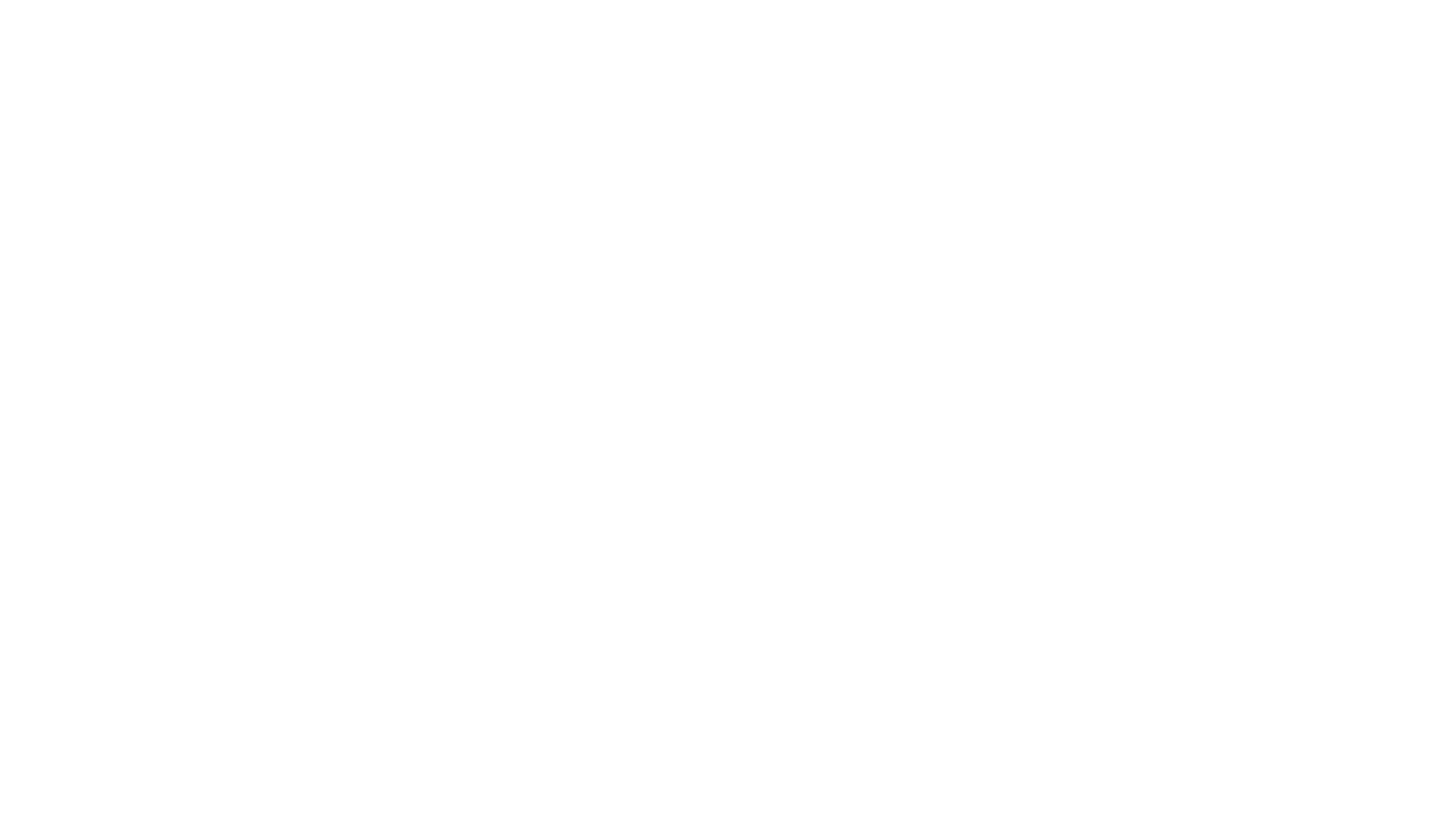 THE NATIONAL BUDGET
National Budget	Def This is how the Government plans to spend the income they receive and how they are going to raise the finance for this expenditure. It is their financial plan for the year

Ireland has a mixed economy. This means that goods and service are provided by both the
Government and individual (Public and Private sector. 
The government using the resource that they have available to them, these resources are scarce so the Government will have to make choices and prioritise some service over others. This means they have to look at the income (Revenue) and Spending (Expenditure)
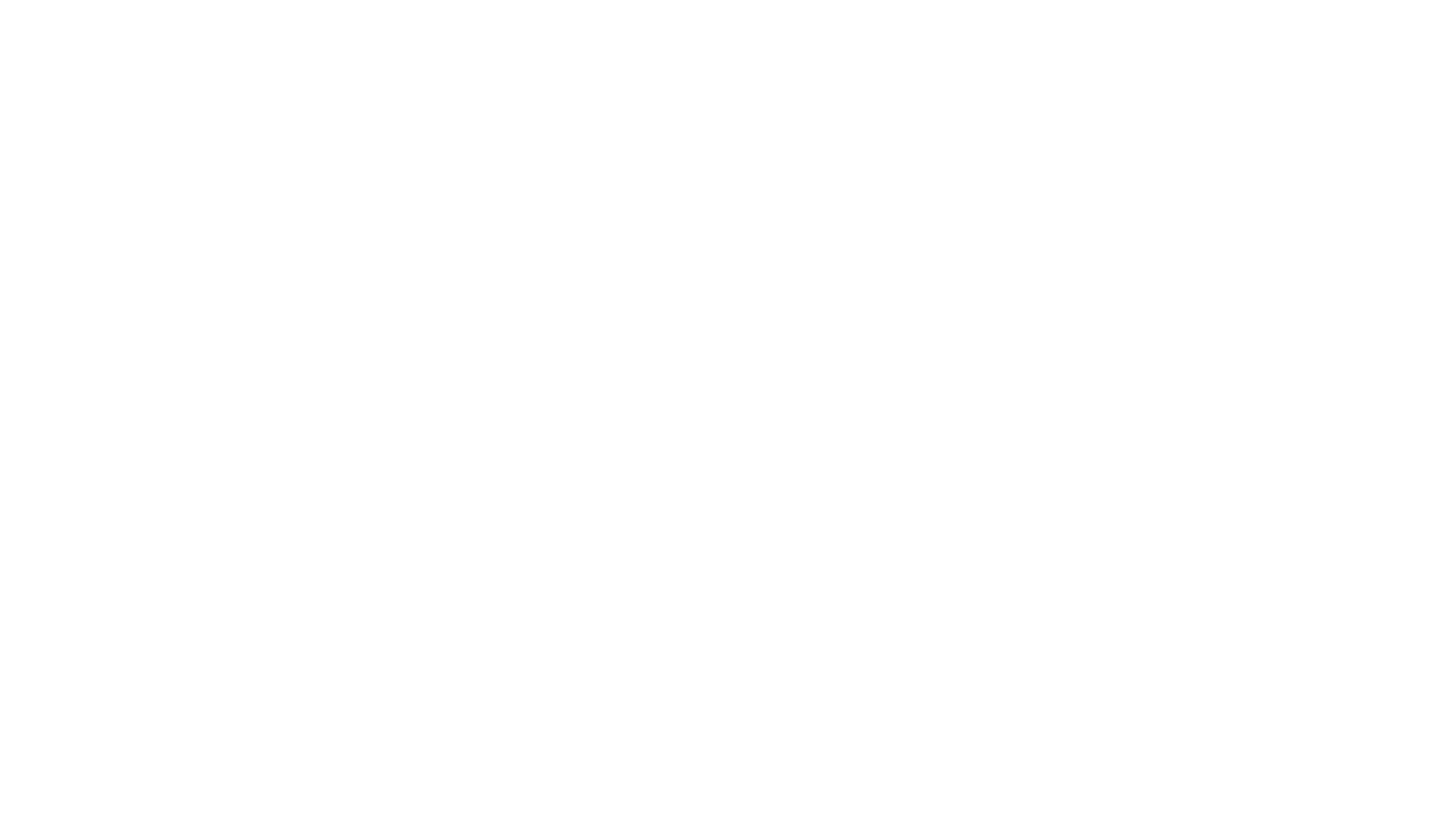 GOVERNMENT’S REVENUE
Government Revenue	This is the money the government receives for example taxes
			Revenue can be divided into two different types

Current Revenue		This is money the Government receives every day. It usually comes from 
			taxation

Capital Revenue		This is money that is received once off – sale of a state owned company
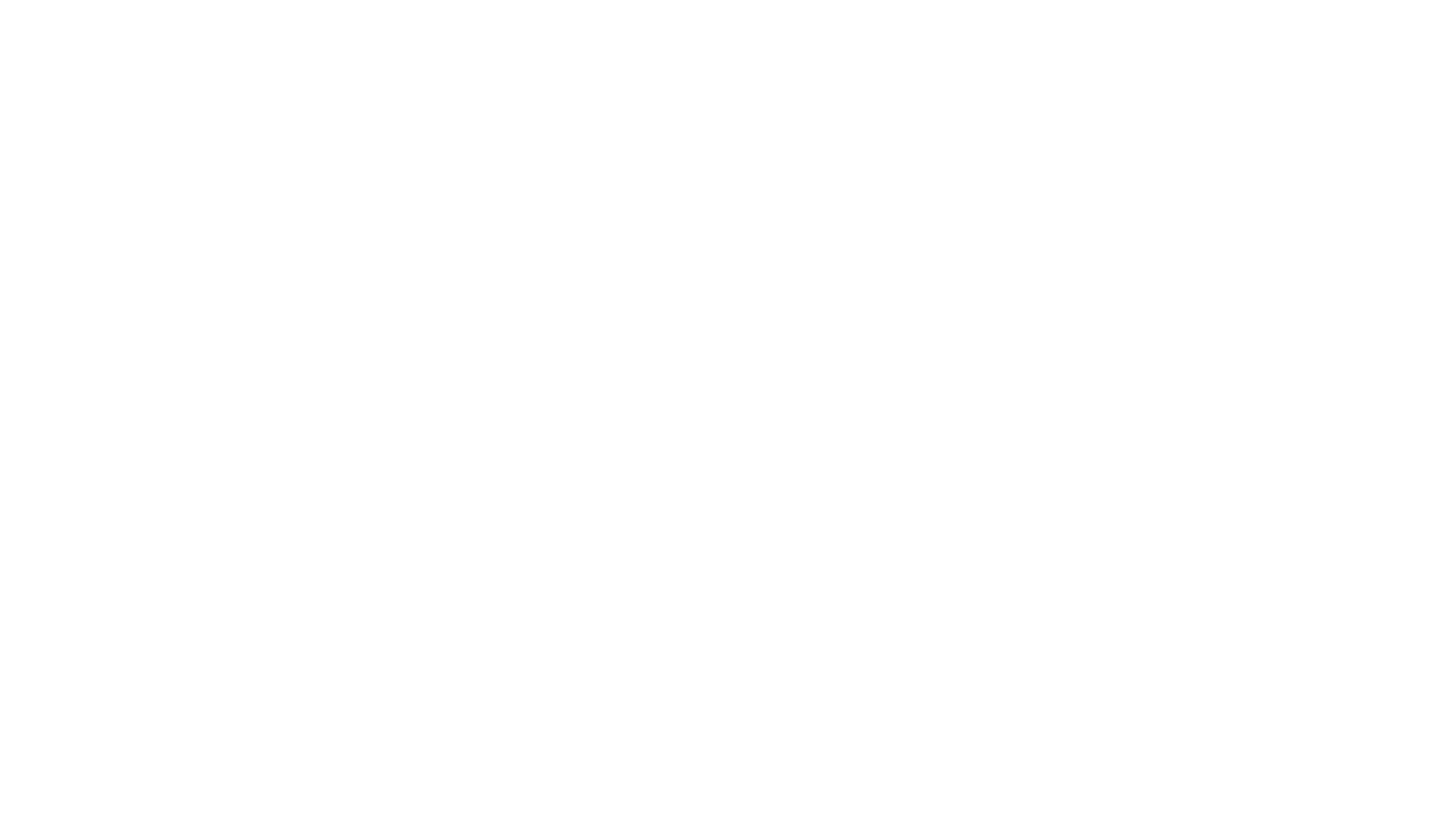 GOVERNMENT’S REVENUE
Source of Government Current Revenue

The following are the main source of current revenue for the Government 
	Income Tax		Universal Social Charge (USC)		Value Added Tax (VAT)
	Corporation Tax		Excise Duty			Custom Duties
	Stamp Duty		Local Property Tax (LPT)		Capital Gains Tax (CGT)
	Capital Acquisitions Tax (CAT)	Pay Related Social Insurance (PRSI
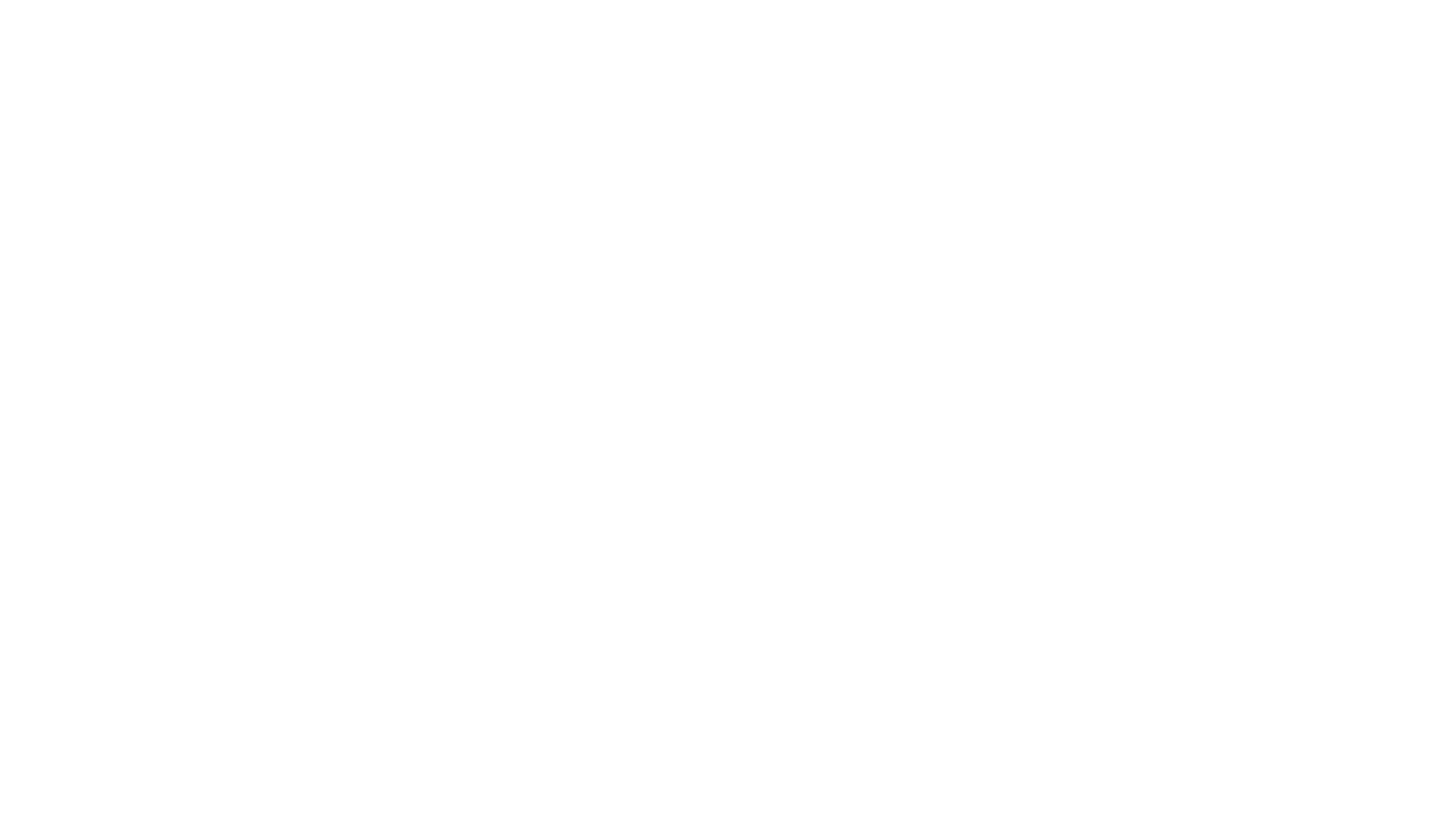 GOVERNMENT’S REVENUE
Source of Government Capital Revenue

The following are the main source of Capital revenue for the government
	Sale of state-owned companies		Borrowing
	EU Grants
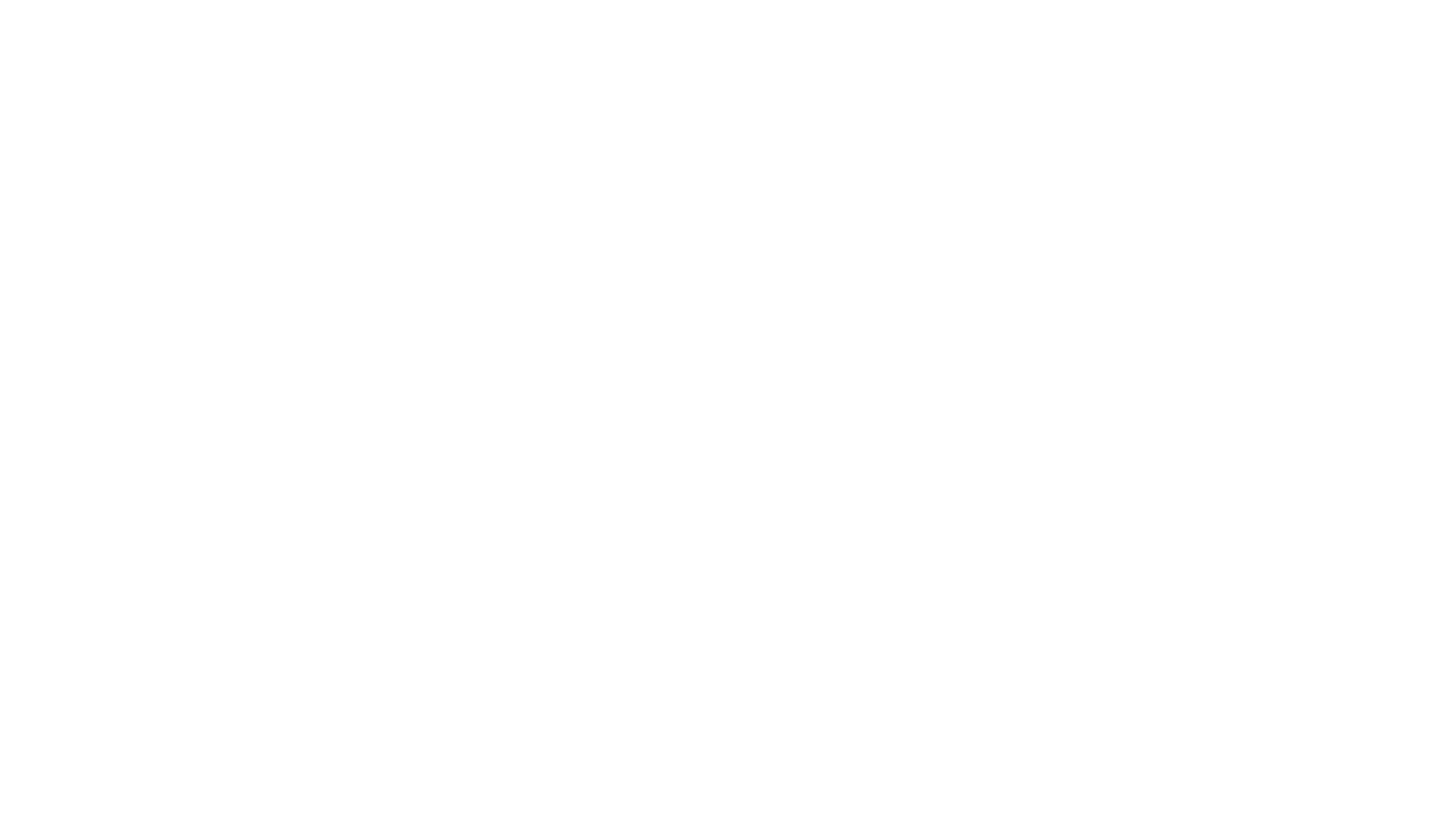 GOVERNMENT’S EXPENDITURE
Government Revenue	This is all the money that is spent by the Government

Current Revenue		This is money spend by the Government on a regular basis. This is usually 			day-to-day spending a essential services. For example, Health

Capital Revenue		This is once off spending by the Government – For example Building roads

Infrastructure			These are all the service and structures that are needed for a country to
 			function. For example – Transport, Water
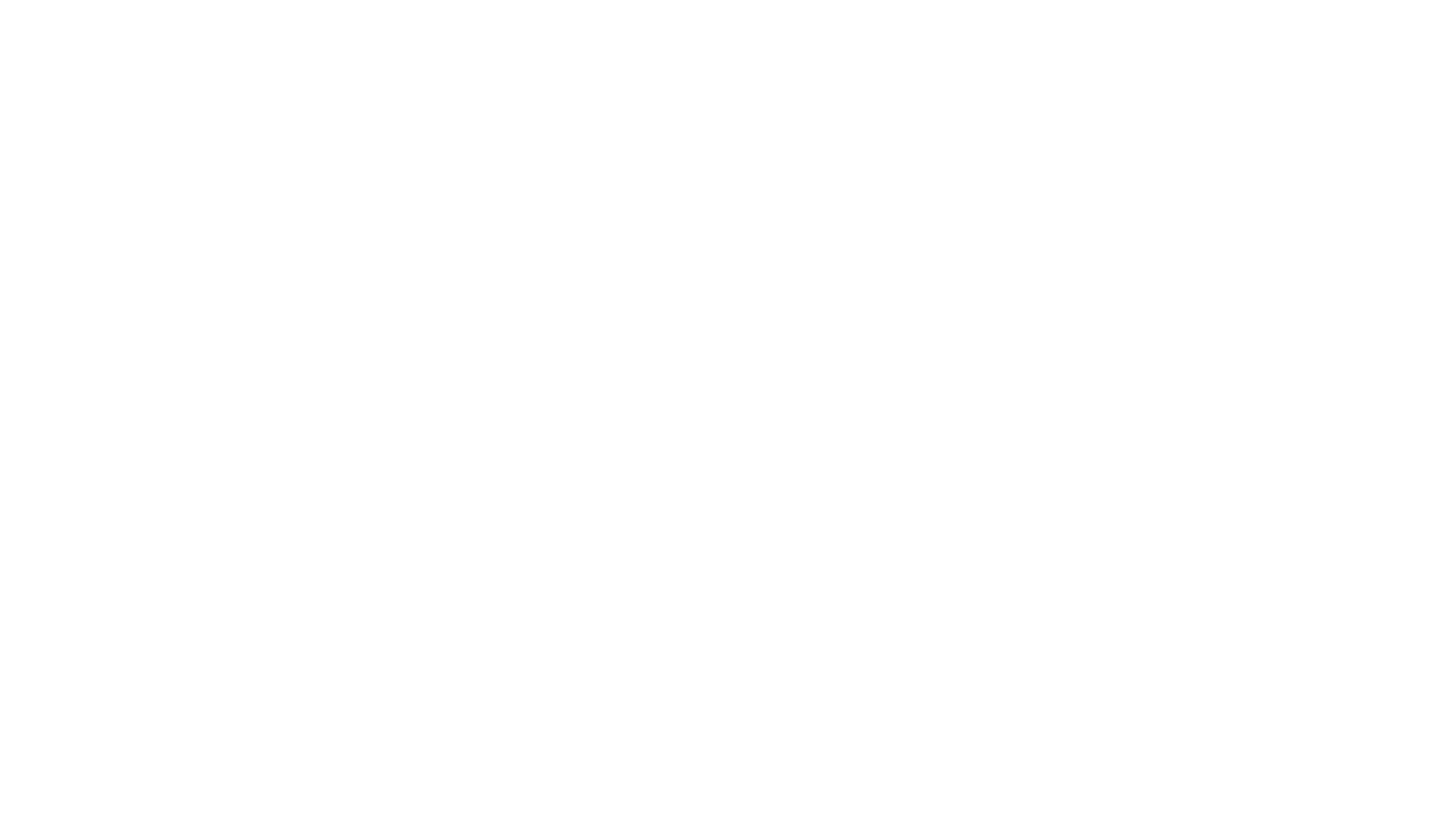 GOVERNMENT’S EXPENDITURE
Source of Government Current Expenditure

The following are the main source of current expenditure for the Government 
	Social Protection		Healthcare		Education
	Justice			Agriculture		Defence
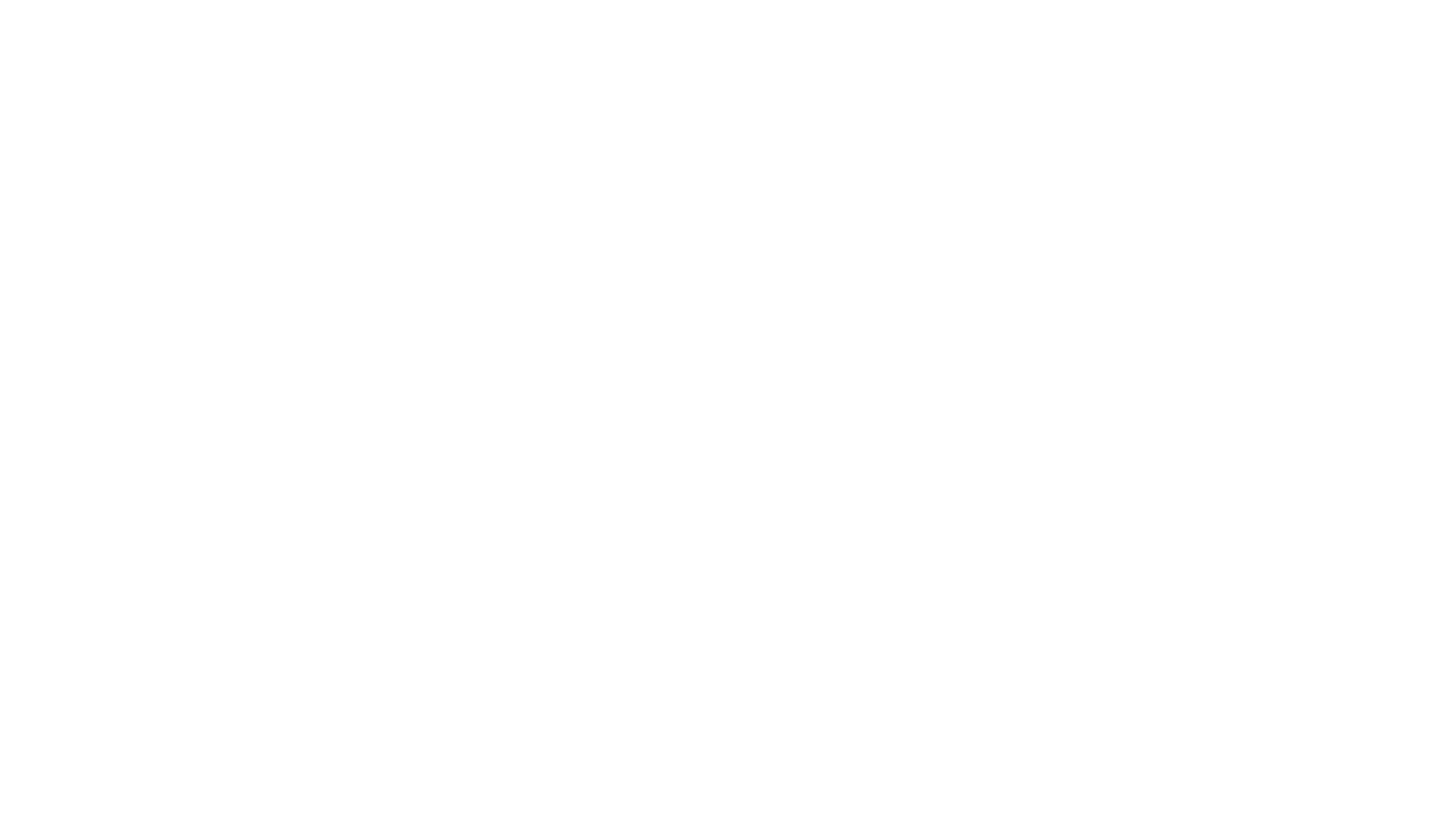 GOVERNMENT’S EXPENDITURE
Source of Government Capital Revenue

The following are the main source of Capital Expenditure for the Government
	Public Transport		Health			Education
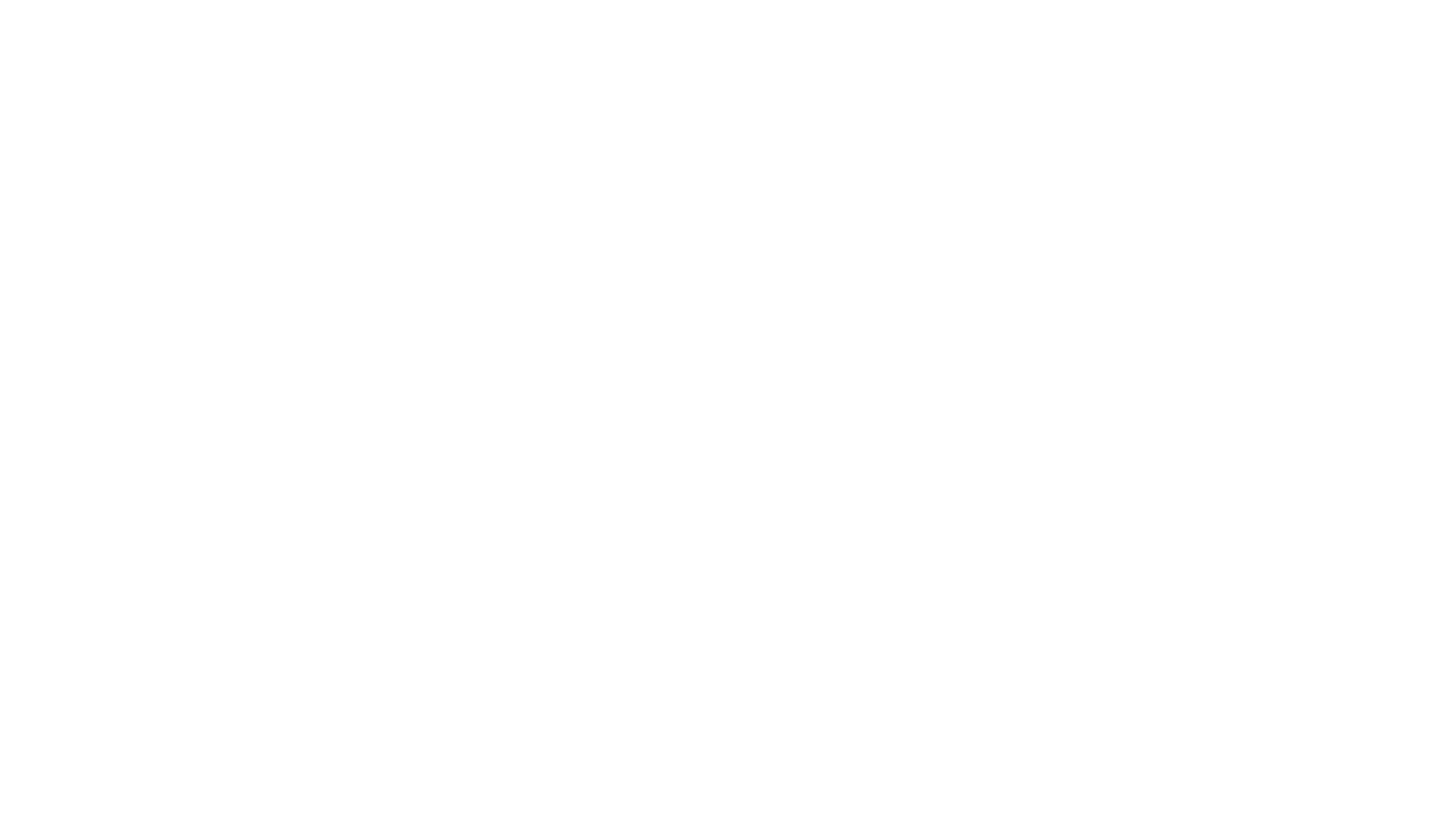 PERPARING A NATIONAL BUDGET
National Budget	Def This is how the Government plans to spend the income they receive and how they are going to raise the finance for this expenditure. It is their financial plan for the year

It is usually written by the department of finance and the department of public expenditure and reform. 
There are 3 different types of Budget
Balanced Budget
Surplus Budget
Deficit Budget
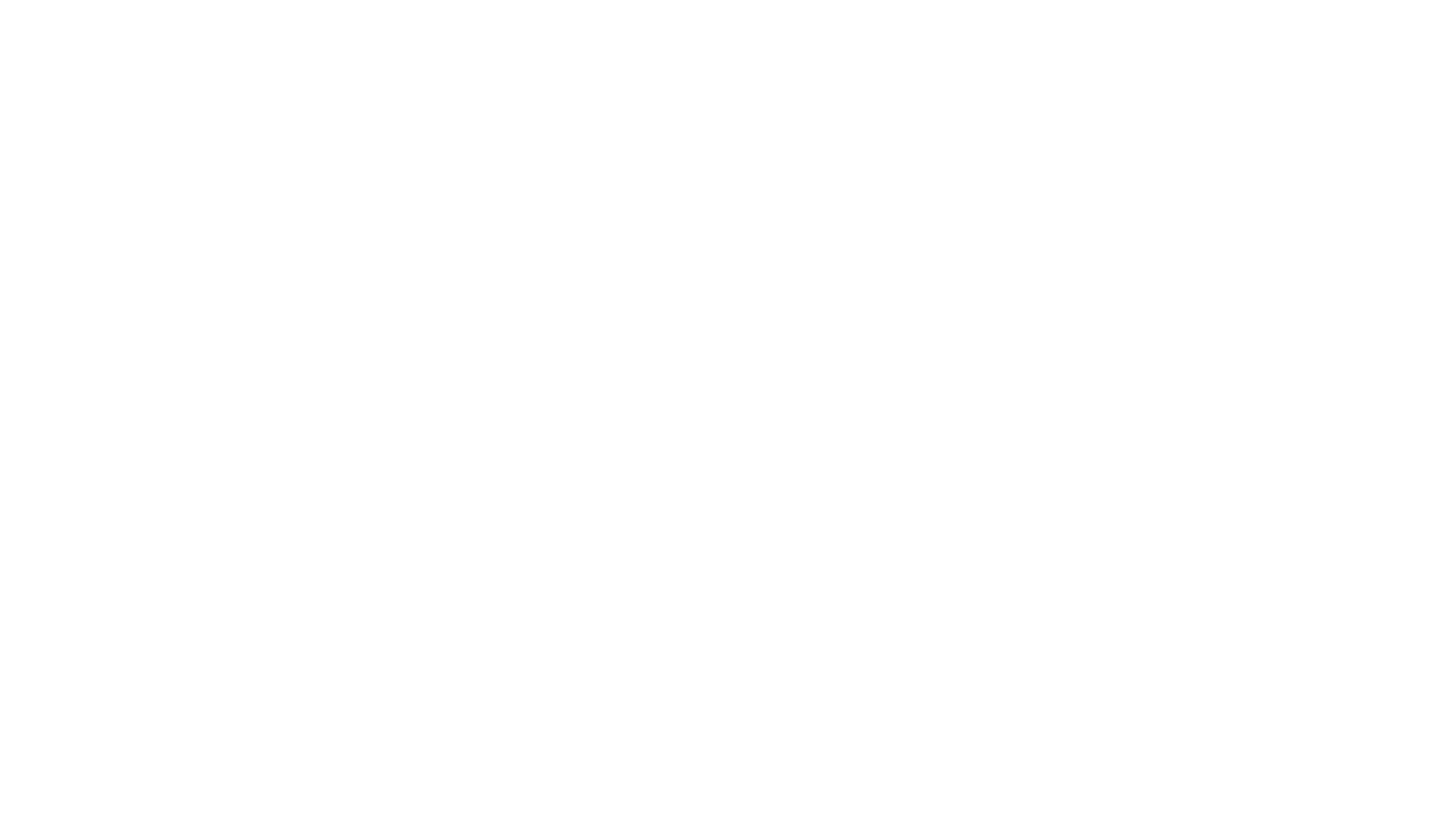 PERPARING A NATIONAL BUDGET
Balanced Budget	Def This is when planned revenue (Income) equals planned expenditure (Spending)

Here the government is taking money out of the economy through taxation but is putting it back in the form of essential services
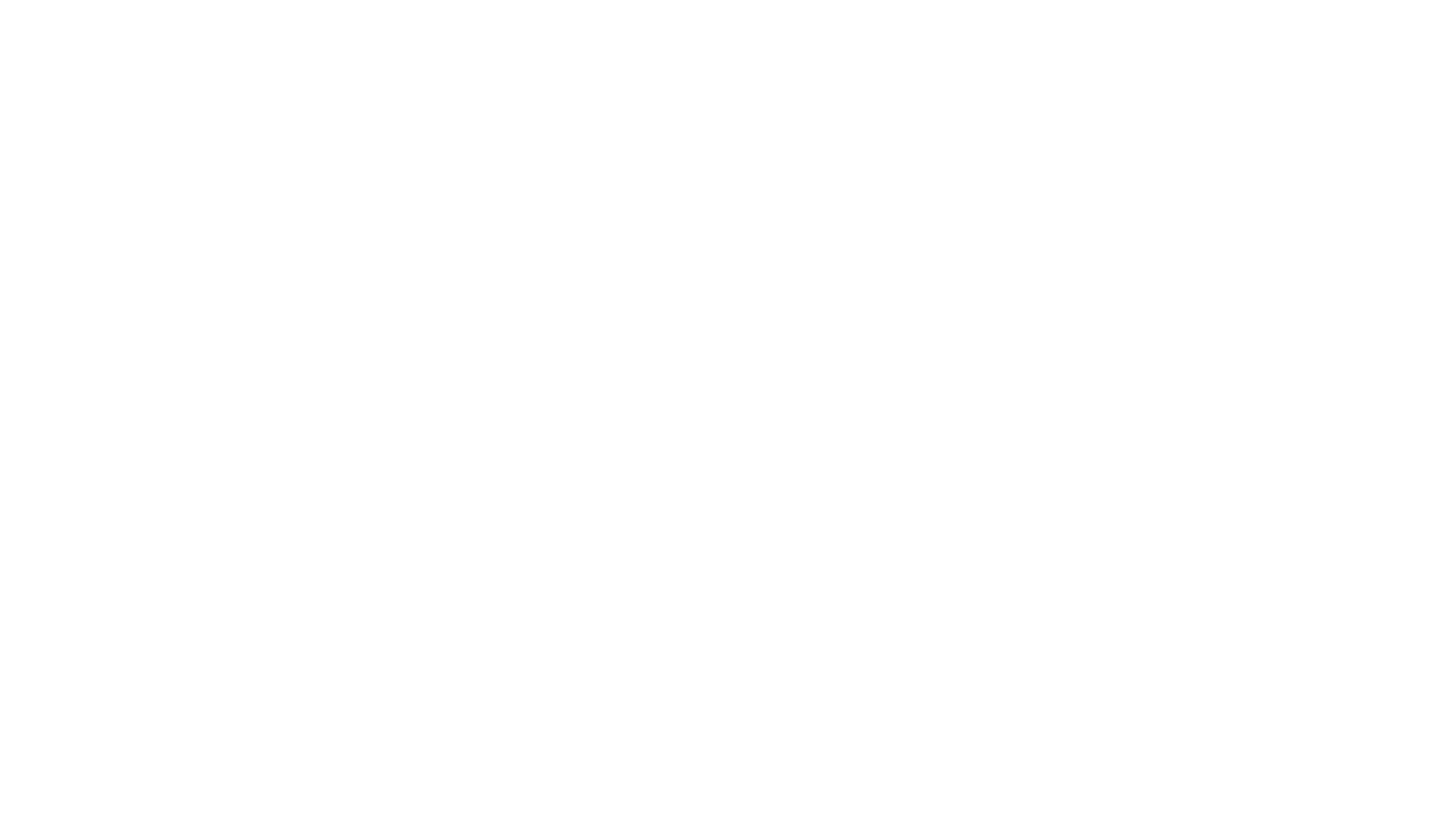 PERPARING A NATIONAL BUDGET
Budget surplus	Def This is when planned revenue (Income) is higher than planned expenditure 			(Spending)

This is good as the Government has money left over so they can cut taxes, save or increase the level
of services
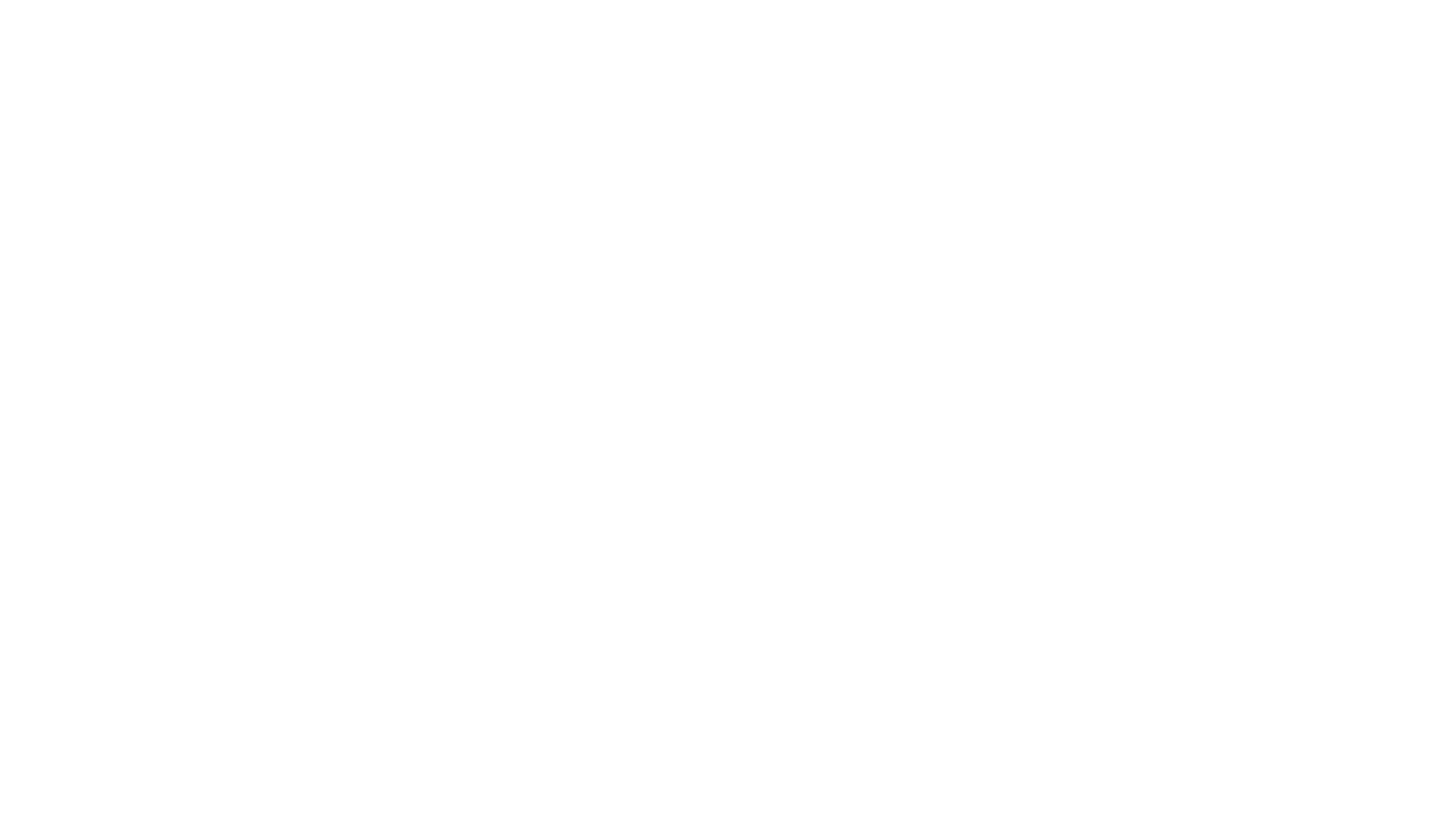 PERPARING A NATIONAL BUDGET
Budget deficit	Def This is when planned expenditure (Spending) is higher than planned revenue 		(Income)

This is not good as the government is living beyond its means and will have to cut spending,
increase taxes and borrow to meet it needs